Hazel Hunkins: Billings Suffragist
Historic Case File 5 Documents
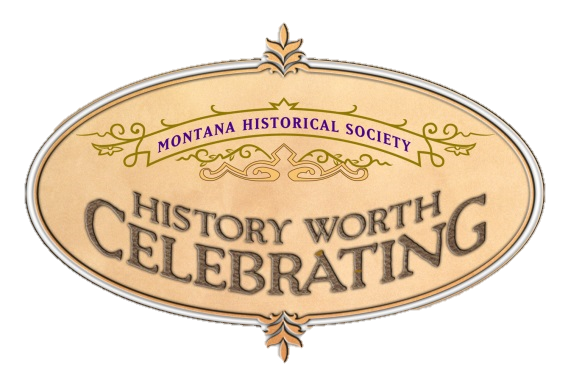 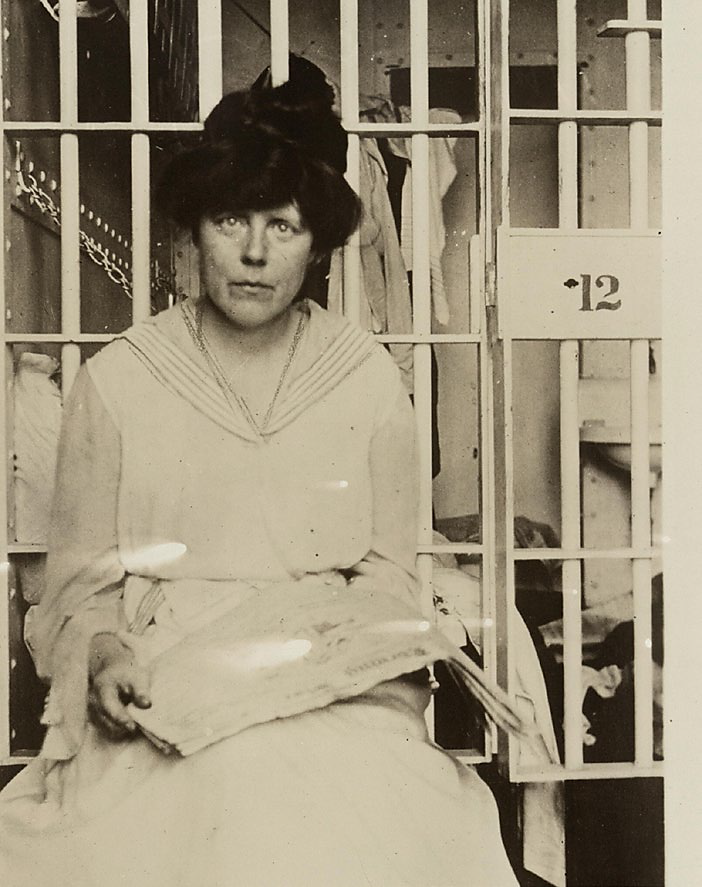 “Miss [Lucy] Burns in Occoquan Workhouse.” 

Source: National Woman’s Party Records, Group II, Container II:274, Folder: Individual Photographs Nos. 18-70 “B,” Library of Congress Prints and Photographs Division, Washington, D.C.
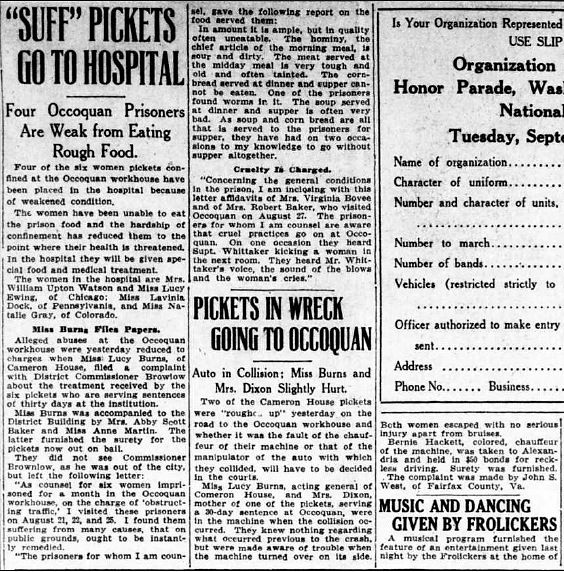 “ ‘Suff’ Pickets Go To Hospital,” Washington [D.C.] Herald, August 31, 1917 

The full page is available at http://chroniclingamerica.loc.gov/lccn/sn83045433/1917-08-31/ed-1/seq-7.pdf
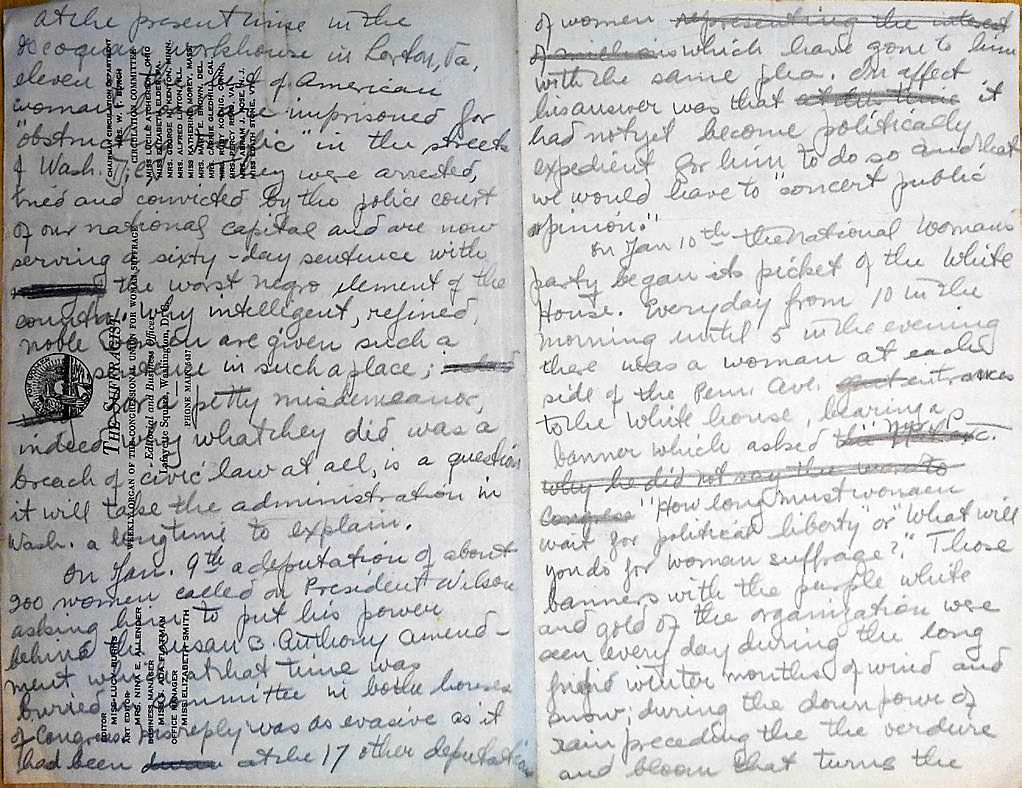 Hazel Hunkins to the Montana Socialist newspaper.
(Pages 1-2/8) 

Source: Hazel Hunkins-Hallinan Papers, MC 532, box 61, folder 9, Schlesinger Library, Radcliffe Institute.
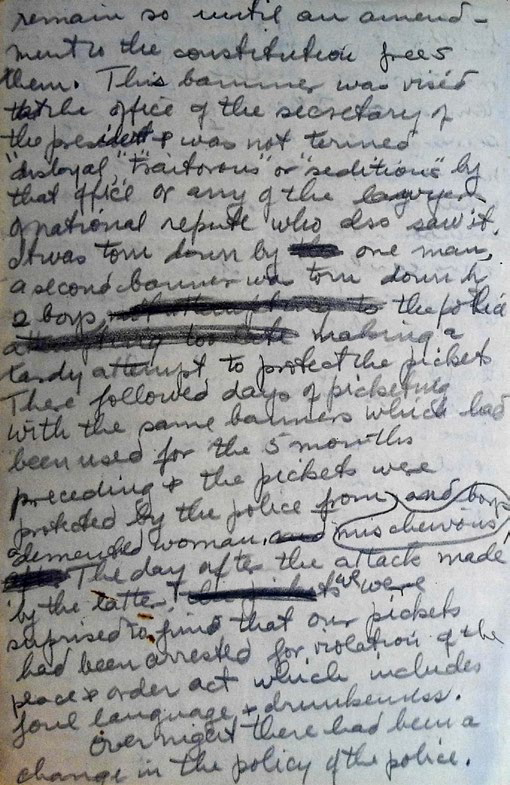 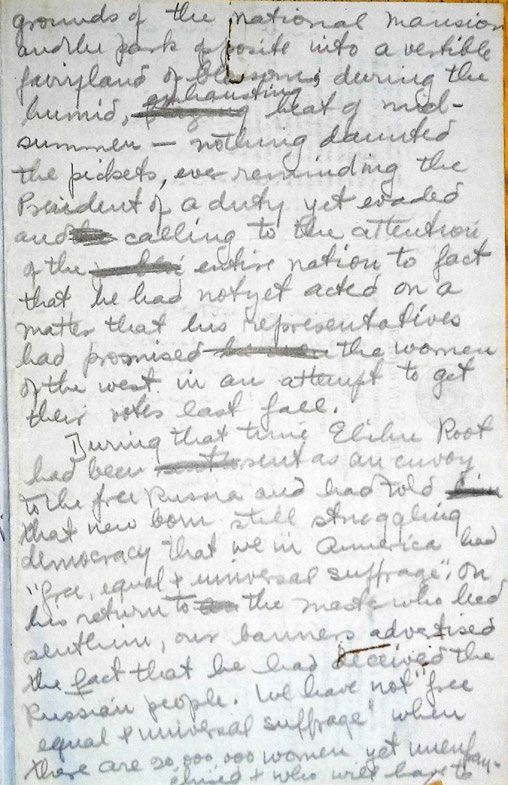 Hazel Hunkins to the Montana Socialist newspaper.
(Pages 3-4/8) 

Source: Hazel Hunkins-Hallinan Papers, MC 532, box 61, folder 9, Schlesinger Library, Radcliffe Institute.
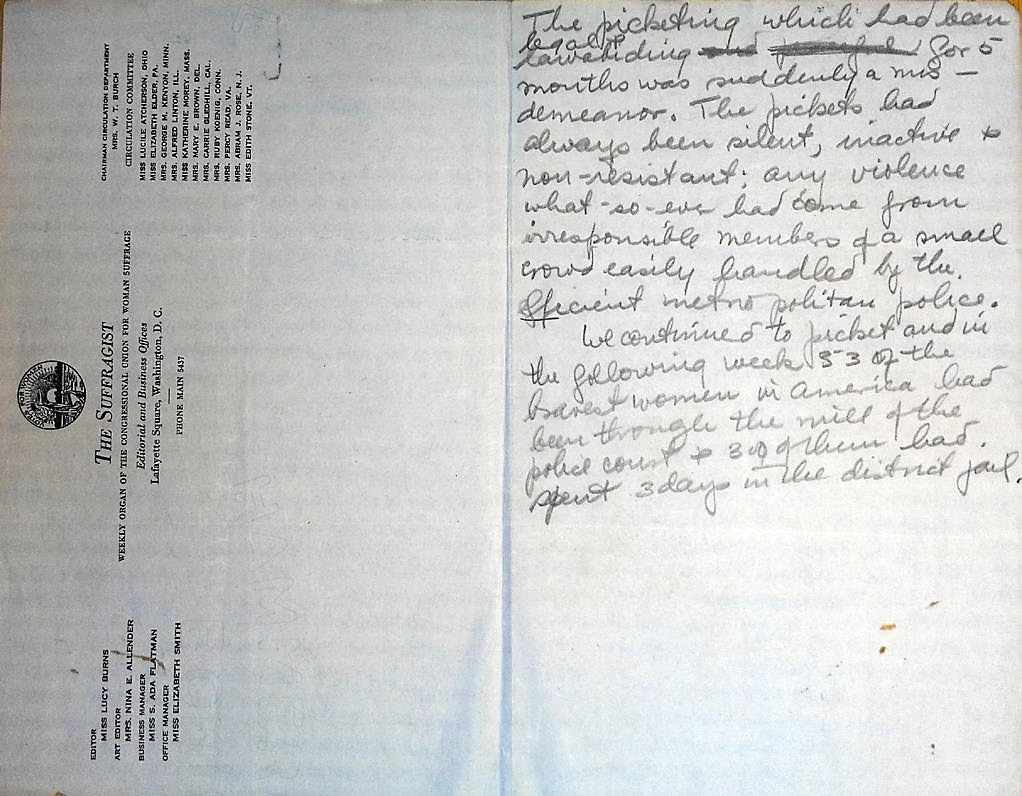 Hazel Hunkins to the Montana Socialist newspaper.
(Pages 5-6/8) 

Source: Hazel Hunkins-Hallinan Papers, MC 532, box 61, folder 9, Schlesinger Library, Radcliffe Institute.
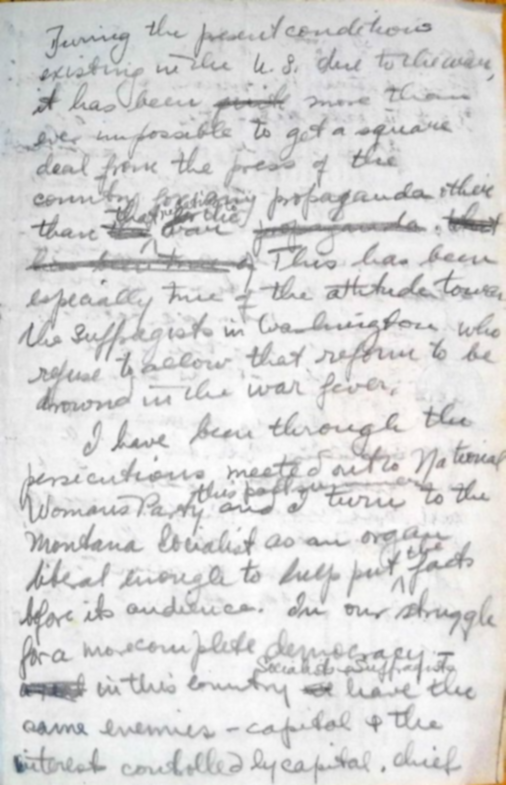 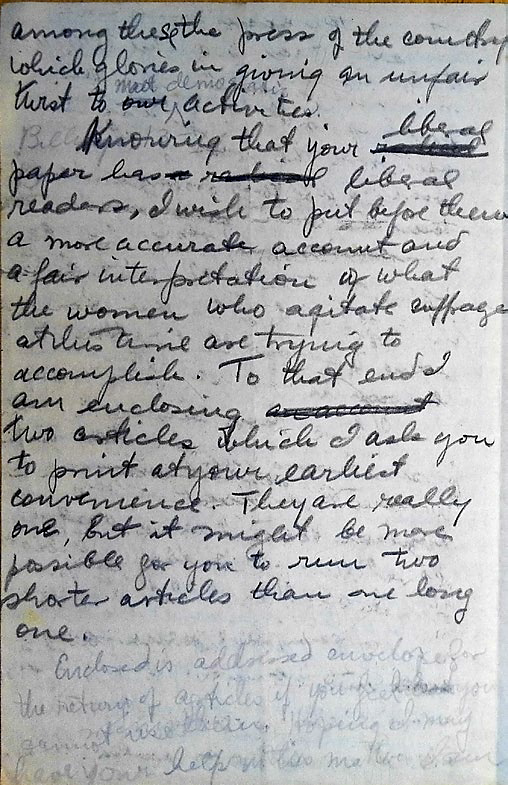 Hazel Hunkins to the Montana Socialist newspaper.
(Pages 7-8/8) 

Source: Hazel Hunkins-Hallinan Papers, MC 532, box 61, folder 9, Schlesinger Library, Radcliffe Institute.
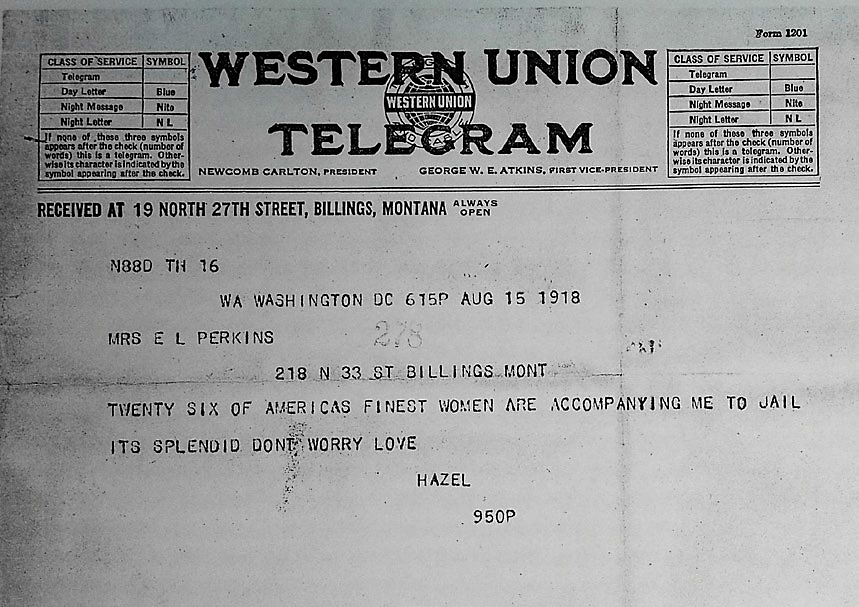 Hazel Hunkins to Mrs. E. L. Perkins, August 15, 1918, and Hunkins to Mrs. E. L. Hunkins, August 21, 1918 

Source: Hazel Hunkins-Hallinan Papers, MC 532, box 61, folder 9, Schlesinger Library, Radcliffe Institute
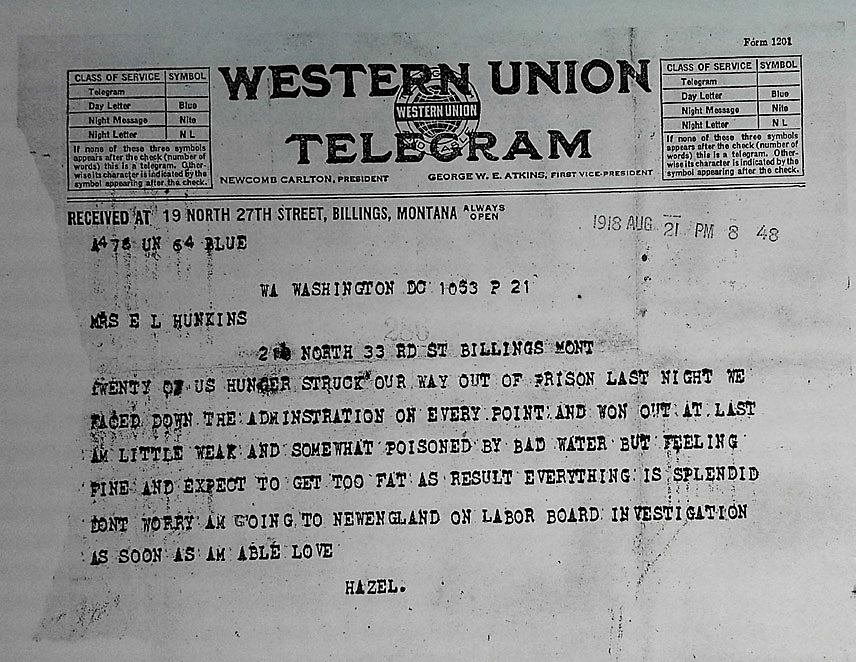 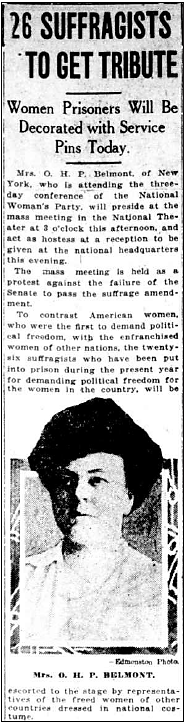 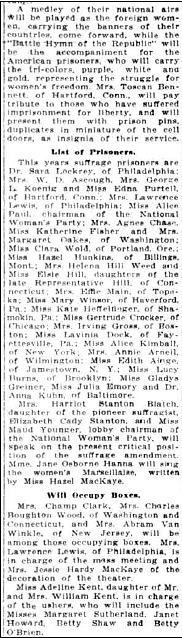 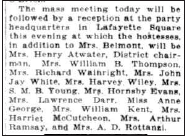 “Twenty-six Suffragists Get Tribute,” Washington [D.C.] Herald, December 15, 1918 

The full page is available at http://chroniclingamerica.loc.gov/lccn/sn83045433/1918-12-15/ed-1/seq-4.pdf
For the accompanying lesson plan 
and more information, visit: http://mhs.mt.gov/education/women/HazelHunkins
Montana Historical Society
Outreach and Interpretation Program
P.O. Box 201201, Helena, MT 59620
406-444-4740